XI Seminário de Ensino, Pesquisa e ExtensãoCaicó – RN, 16 a 19 de outubro de 2023
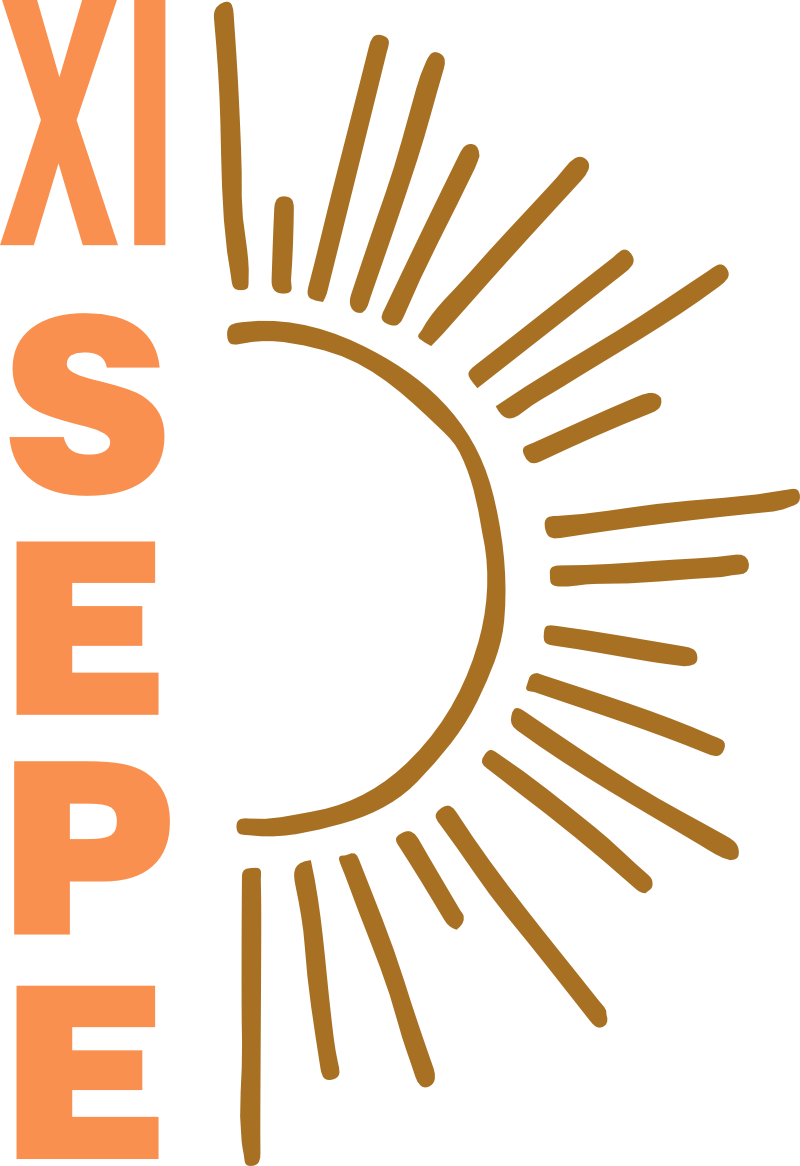 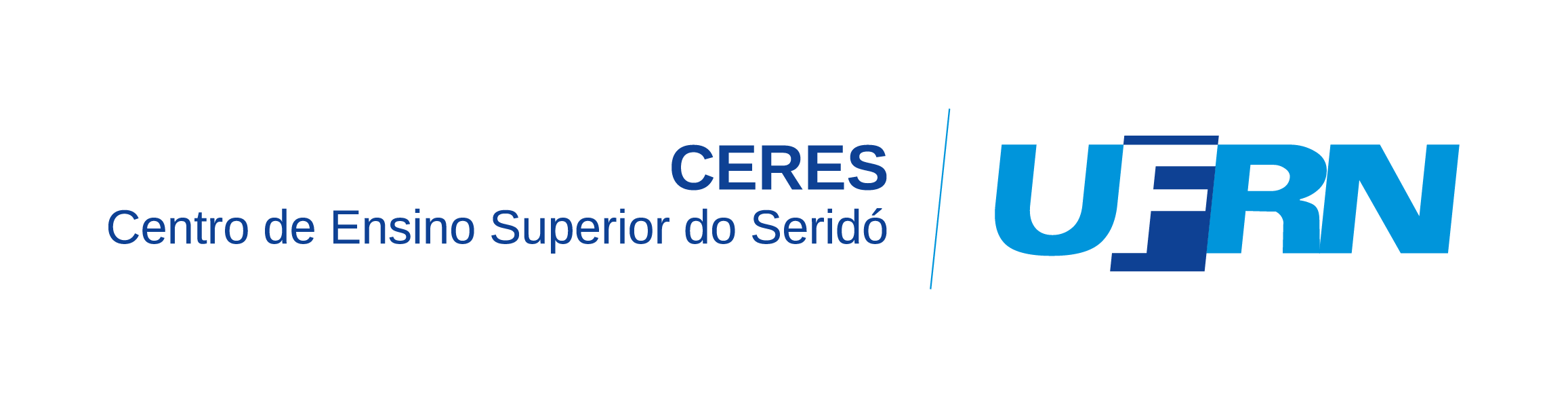 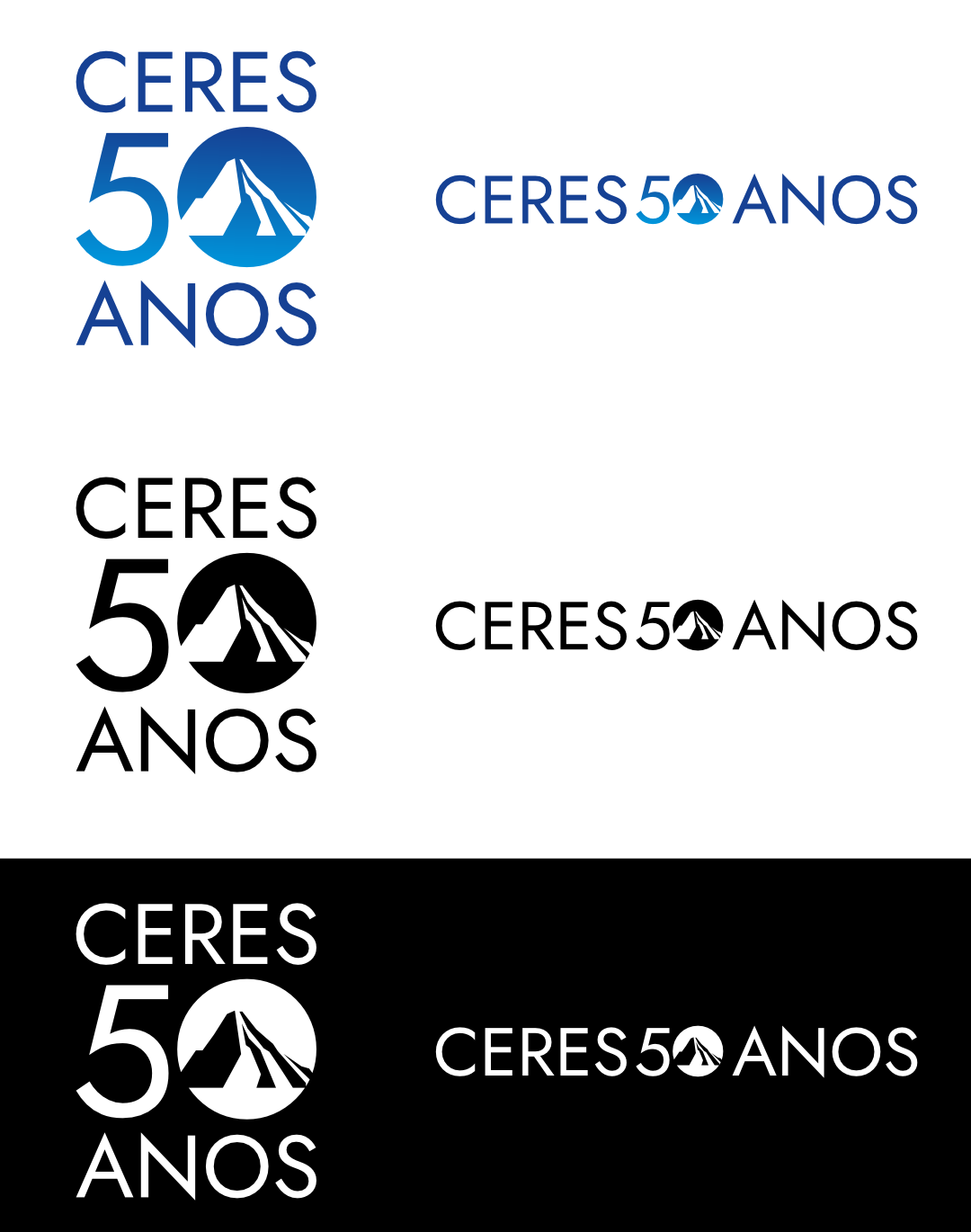 Título do Trabalho

Autoria
XI Seminário de Ensino, Pesquisa e Extensão (XI SEPE)Caicó – RN, 16 a 19 de outubro de 2023
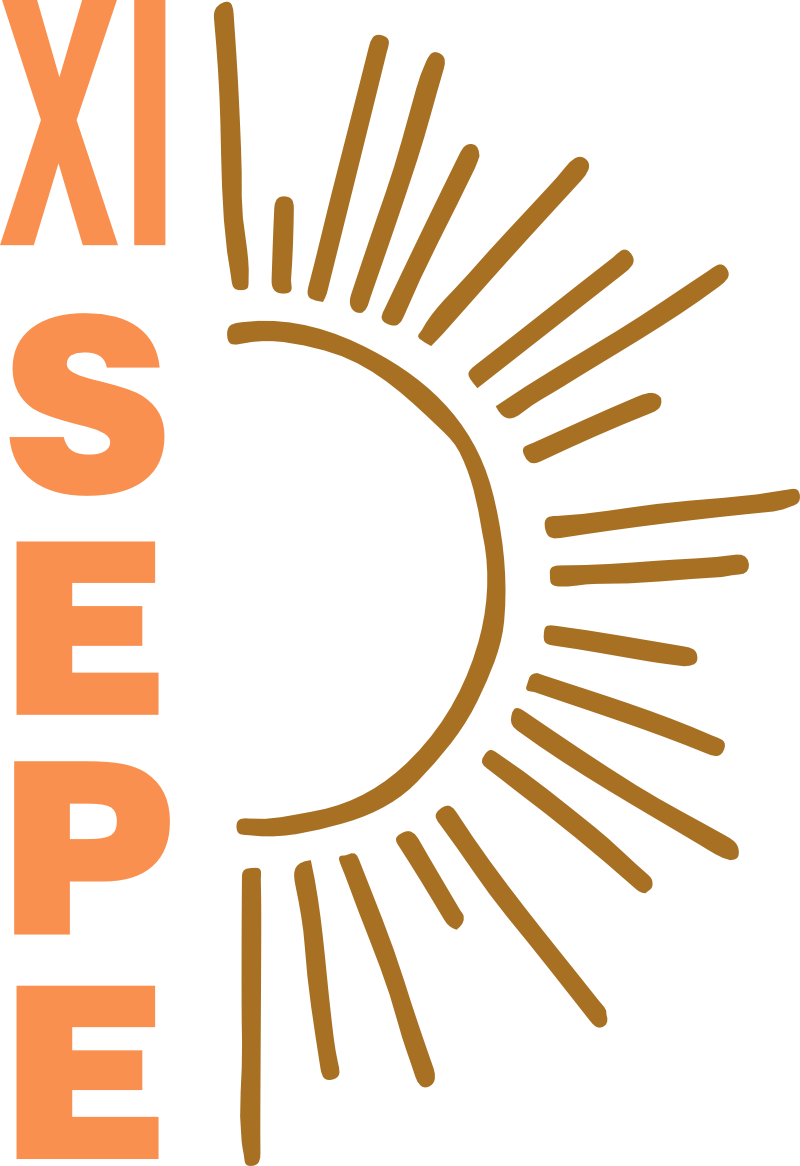 Tópico
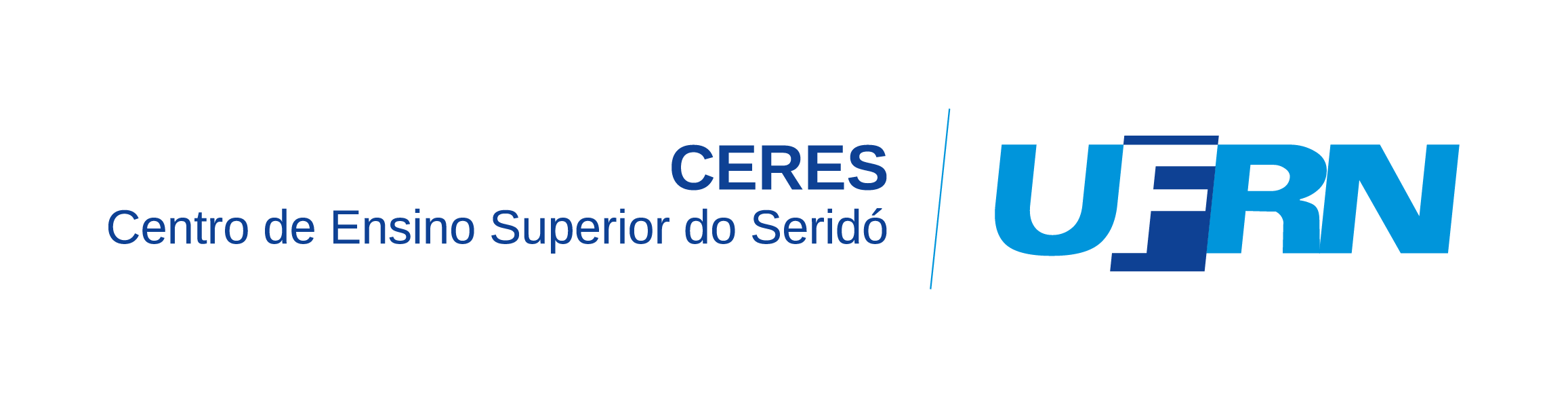 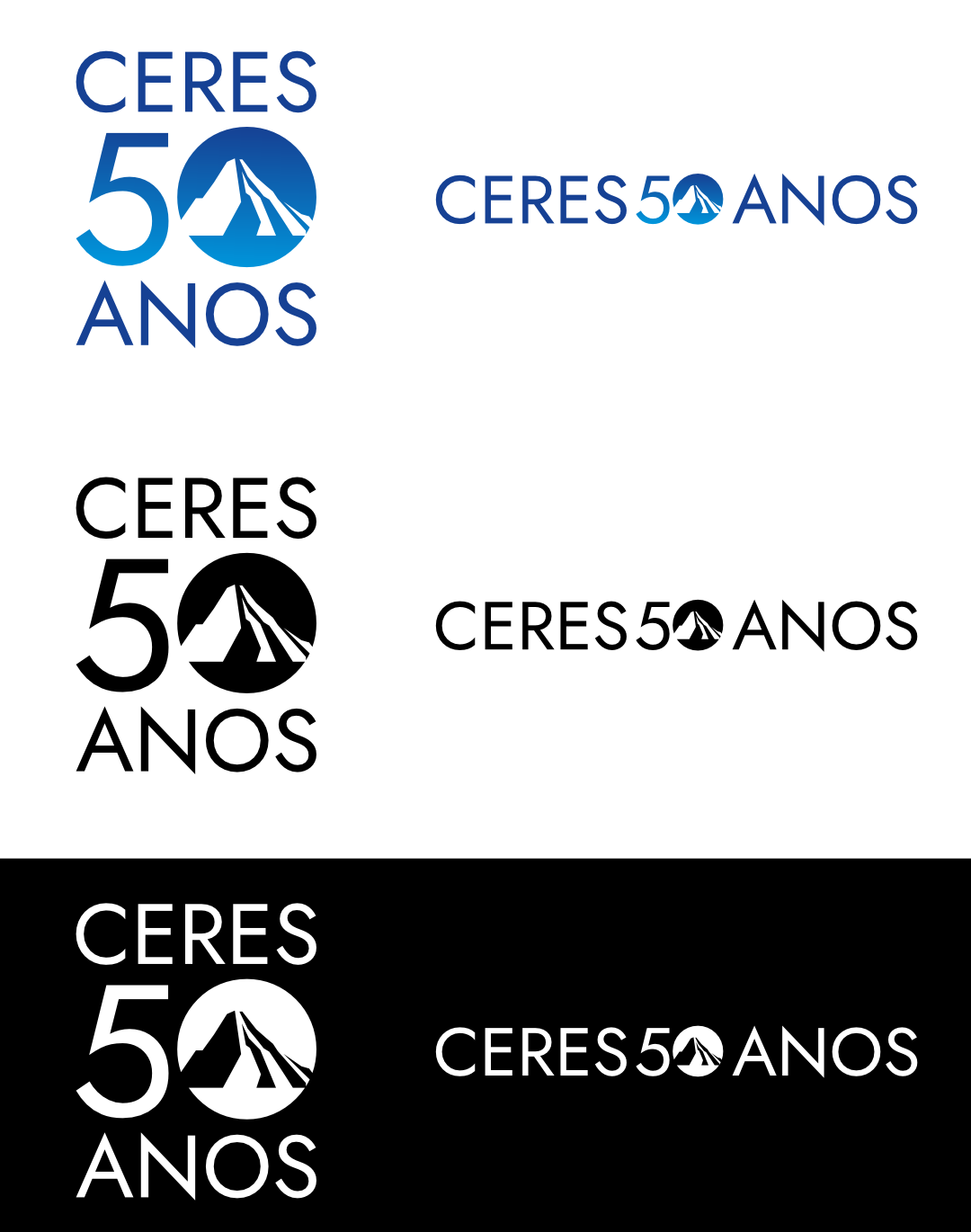 Texto
2
XI Seminário de Ensino, Pesquisa e Extensão (XI SEPE)Caicó – RN, 16 a 19 de outubro de 2023
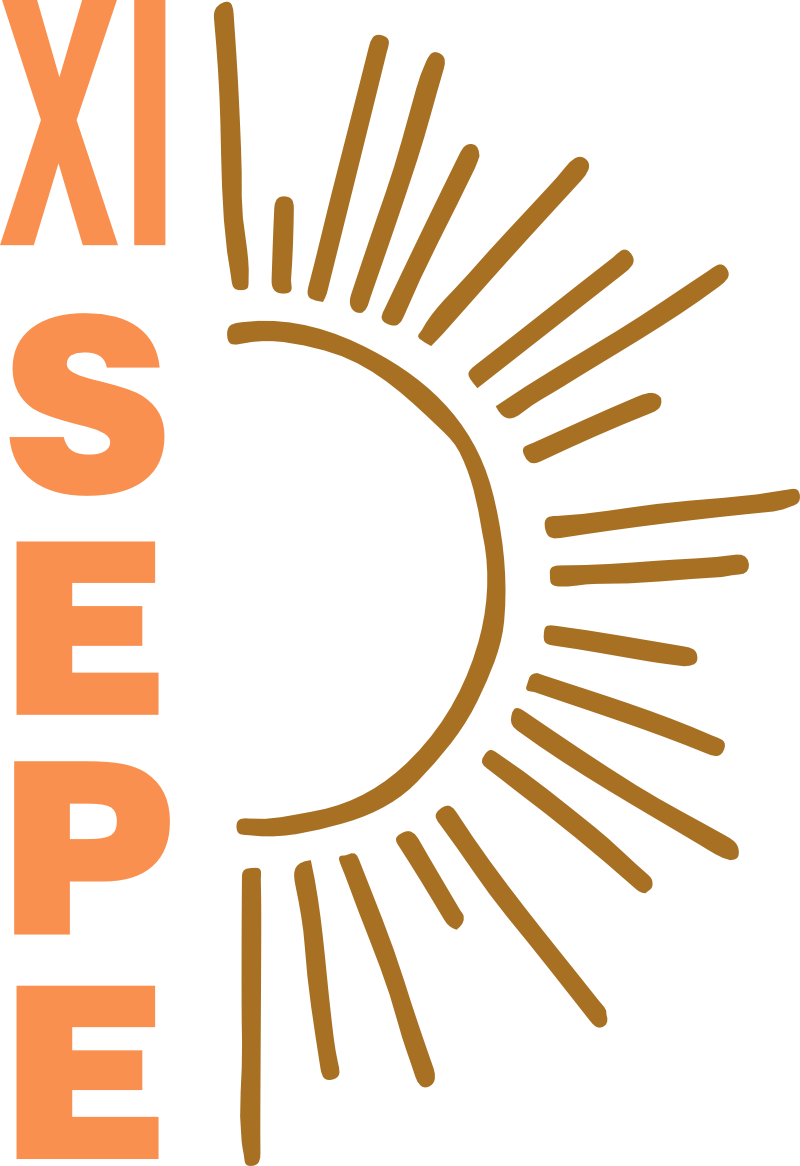 Tópico
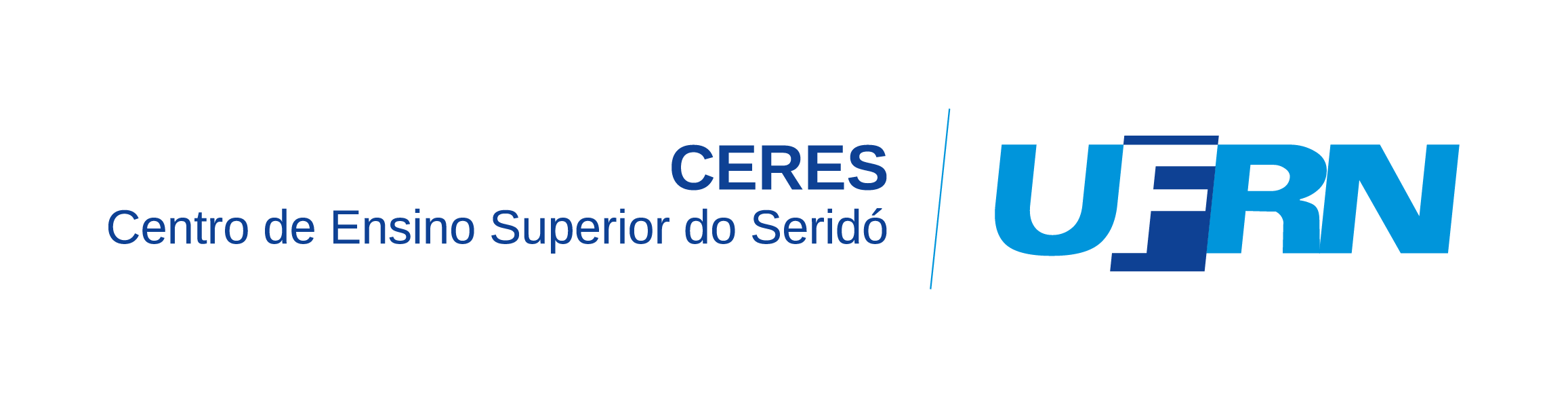 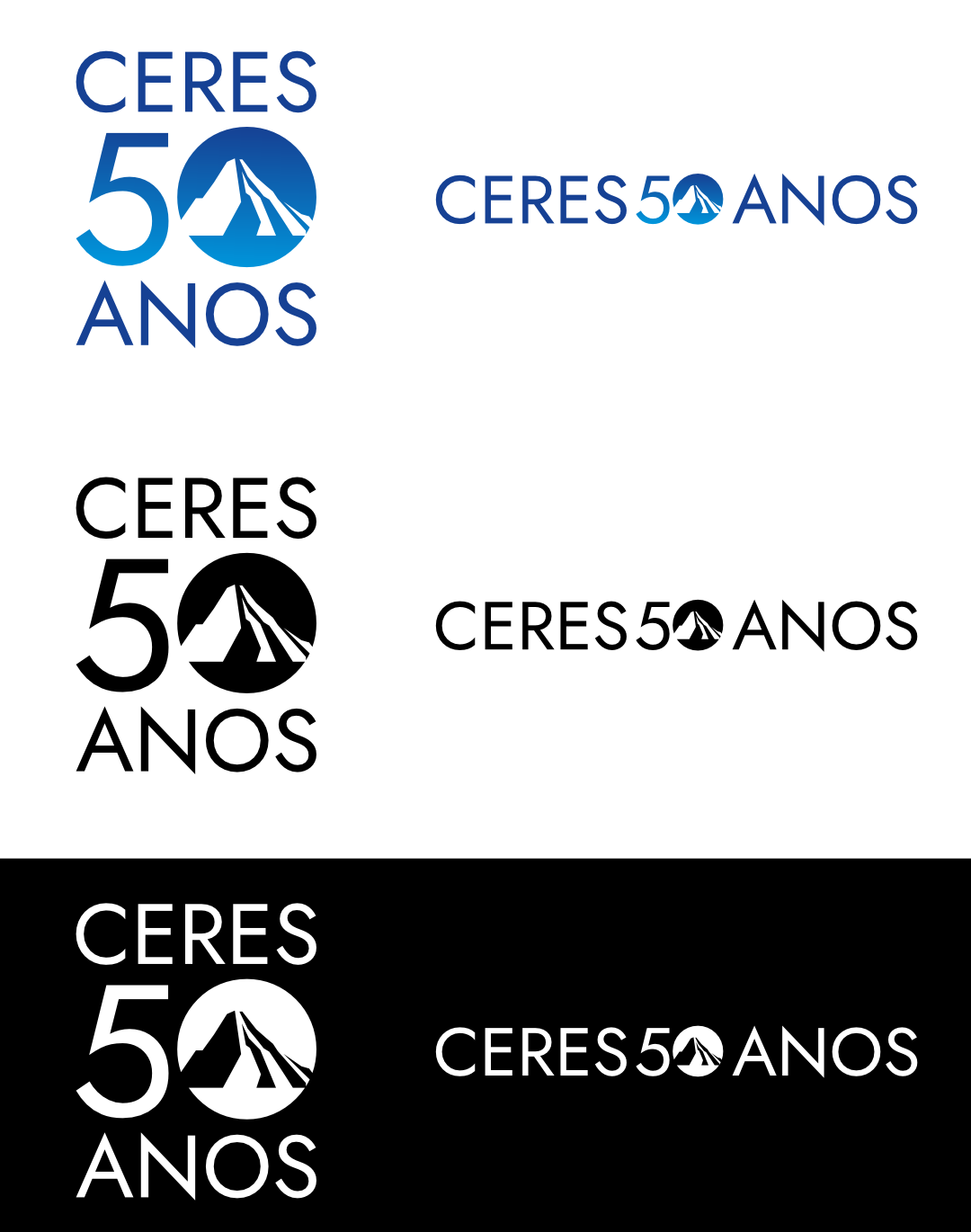 Texto
3